Ekosystém Tritius
Seminář AGM, Tábor 2021

Ing. Jiří Šilha
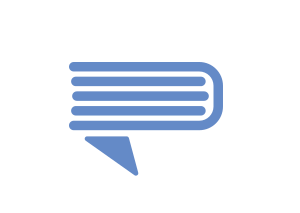 Virtuální server s kompletní infrastrukturou - zelenadata.cz
HTTPS certifikáty s automatickou aktualizací
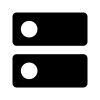 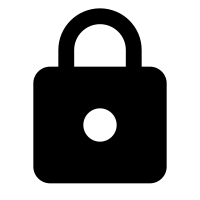 Automatické aktualizace všech součástí systému
Zálohování na externí úložiště a replikace dat online
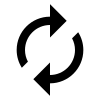 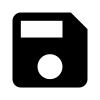 KIS Tritius + jeho open API
Ekosystém Tritius je integrované řešení
Součástí jsou všechny nástroje pro provoz, aktualizace, zálohování, zabezpečení, servis a další související služby.
NEK LiteNEK Profi
Půjčovací boxy
On-line sledování parametrů systému a včasné varování
Portálové řešení Metis pro propojování systémů
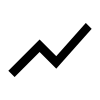 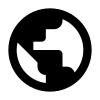 UHF RFID
Systém ochrany fondu a manipulace s fondem
Servisní portál pro hlášení chyb a požadavků na nastavení a úpravy
Integrovaný akviziční portál Cenťák
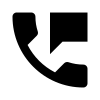 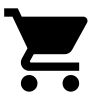 Základem ekosystému je knihovní systém Tritius
Multiknihovní systém (některé instance až 100 současně pracujících knihoven)
Dodávaný formou služby (více než polovina uživatelů zvolila pronájem - SaaS)
Provozovaný v profihostingovém centru (využívá více jak 70% všech zákazníků)
Uživatelská podpora formou helpdeskového systému (systém JIRA od Atlassian)
Informace o komunitě uživatelů Tritia
Počet všech uživatelů Tritia: 
v ČR : 300 (+ 1100 MLK a ObK)  
v SR : 16  (+ TSK Trenčín)

V roce 2021 implementujeme:
cca 80 dalších knihoven
cca 100 REKS knihoven
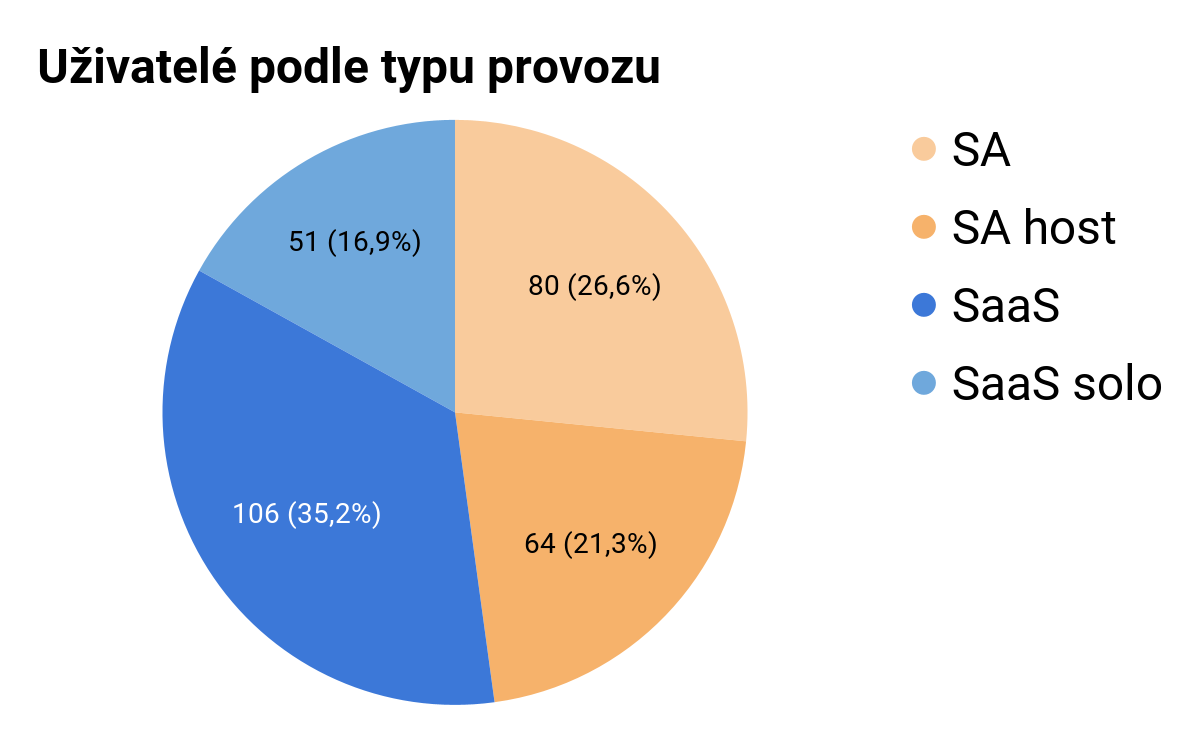 Tritius běží v profihostingu v Brně
pro 70% uživatelů provozujeme Tritius v našem cloudu.
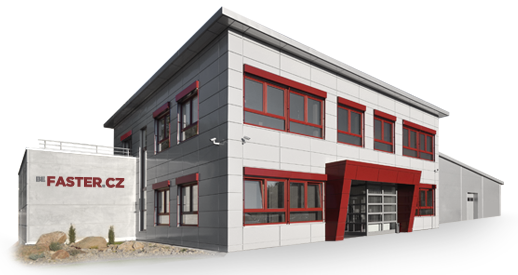 Moderní hostingové datacentrum v Brně.
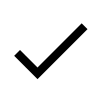 Splňuje nejpřísnější bezpečnostnía technologické standardy.
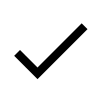 Vlastní technologie chlazení a rekuperace vzduchu zajišťuje ekologický provoz.
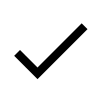 Doba pandemie COVID19
3/2020 - knihovny zavírají - přepínáme většinu katalogů Tritia na eknihy
4/2020 - aktivujeme portál Metis v desítkách knihoven: volná videa a eknihy 
5/2020 - rozbíhají se nové implementace, učíme se za běhu online školit, …
6/2020 - přibývají speciální úpravy systému - reakce na karanténní opatření
7-8/2020 - konečně se zase jezdí po knihovnách - implementace Tritius
9/2020 - nápad připravit pro knihovny nový katalog : “hygienický katalog”
10/2020 - dozvídáme se o snahách řešit půjčovací/vracecí boxy
11/2020 - sestavujeme prototyp katalogu - Nový Elektronický Katalog (NEK)
12/2020 - knihovny opět zavřené, nelze ani “spouštět” převedené knihovny
Hlavní změny v knihovním systému
Karanténní opatření - omezení počtu návštěvníků
Karanténní opatření - uzavření knihovny a prodloužení výpůček
Karanténní opatření - vracení s posunem rezervací
Karantenní opatření - prodloužení registrací čtenářů
Karanténní opatření - preference elektronických zdrojů
Všichni uživatelé Tritia mají předplacený update a tím i tyto nové funkce.
Doba pandemie COVID19
1/2021 - Krajská knihovna Karlovy Vary přechází z Aleph na Tritius a RFID
2/2021 - chystáme katalog NEK Profi včetně napojení na knihovní systém
3/2021 - totální homeoffice - hynou další květiny v kanceláři v Táboře
4/2021 - instalujeme nové servery v datacentru Faster: www.zelenadata.cz  
5/2021 - konečně se zase jezdí po knihovnách - začínají implementace
6/2021 - realizujeme obecnou podporu vracecích boxů v systému Tritius
7/2021 - většina týmu konečně naočkována, vrací se běžný režim práce
8/2021 - Městská knihovna Pelhřimov přechází na Tritius
9/2021 - 4. setkání uživatelů systému Tritius v Krajské knihovně Vysočiny
Tritius v desítkách muzejních knihoven
Integrace více knihoven do jednoho společného systému
Vzniká společný souborný katalog většiny paměťových institucí kraje
2019 - Kraj Vysočina 
2020 - Jihomoravský kraj (částečně)
2020 - Zlínský kraj 
2021 - Jihočeský kraj
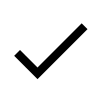 Provozní náklady jsou rozděleny mezi účastníky podle poměru počtu fondu vrámci systému
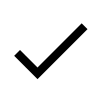 Náklady společného systému jsou nižší než součet nákladů na jednotlivé samostatné systémy
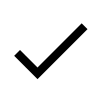 Portál Metis - verze zdarma
Dostupné datové zdroje
vlastní databáze metadat volných videí a eknih (již nyní 7500 záznamů)
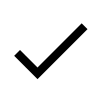 volně dostupné elektronické knihy z produkce Městské knihovny v Praze
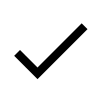 elektronické knihy od providerů např. Palmknihy (eReading) a Flexibooks
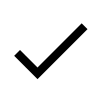 Co ukázala pandemie ?
Homeoffice = Moderní webový knihovní systém dostupný bez instalace.
Strategie centralizovaného servisu se v době pandemie ukázala jako výhoda.
Možnost nabídky elektronických zdrojů byla a je pro služby knihoven klíčová.
Školení uživatelů a zavedení nového systému lze realizovat i na dálku.
Metis a vlastní budovaná databáze volně dostupných videí a eknih pomohla.
Některé další knihovny začaly používat akviziční portál Cenťák.
Nabízíme nový elektronický katalog
náhrada zastaralých PC pro čtenáře
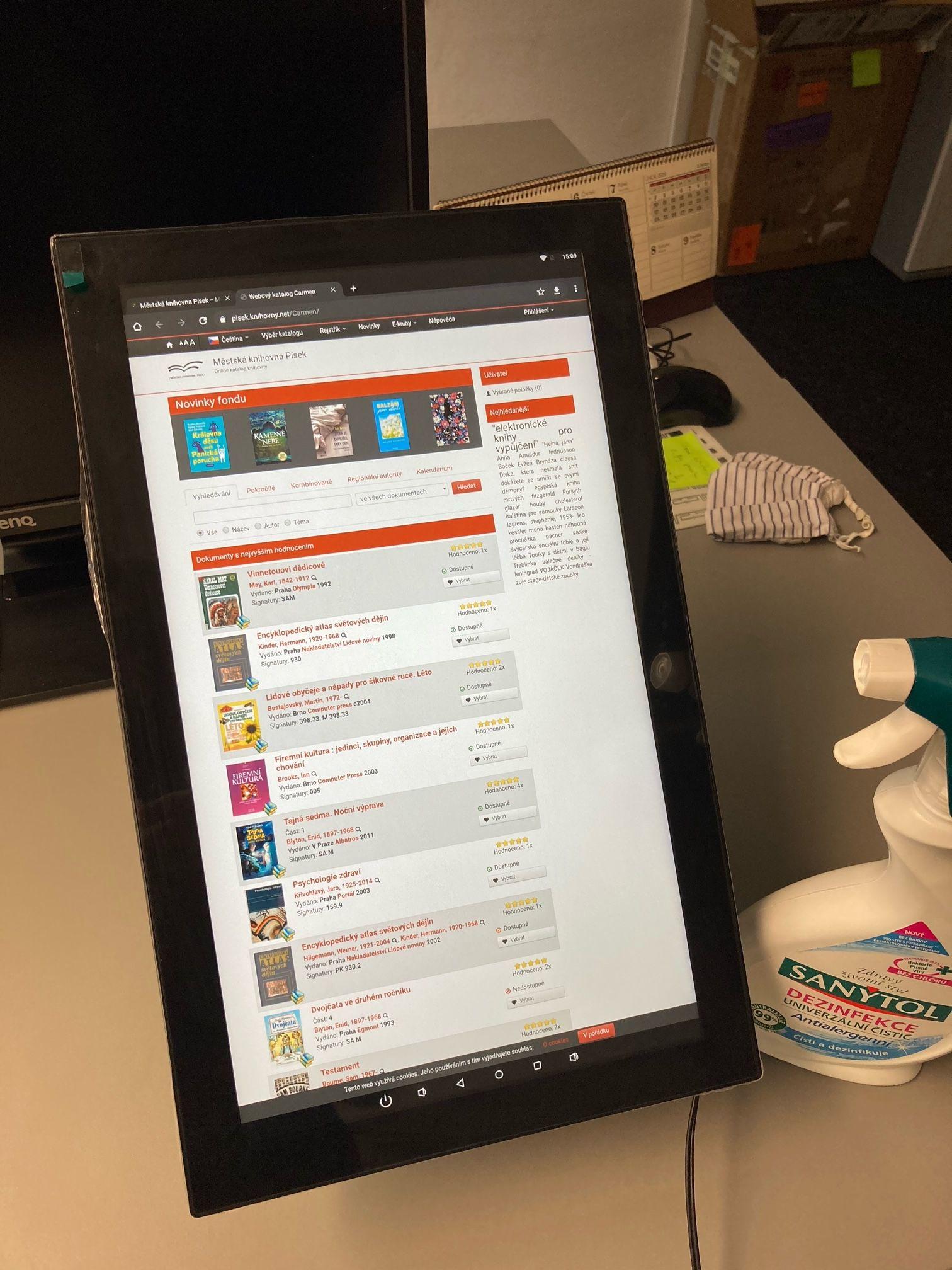 Dvě varianty: Profi (22”) a Lite (16”)
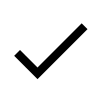 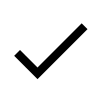 OS Android, kvalitní dotykový display (sklo)
Profi: napojen na Tritius: nastavení obsahu, ovládání zap/vyp, volitelně funkce selfchecku
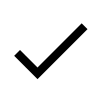 Profi: ověření zda jsem dokument již četl.
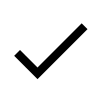 Nabízíme kompletní RFID řešení
RFID tagy, čtečky, brány a vlastní samoobslužný kiosek
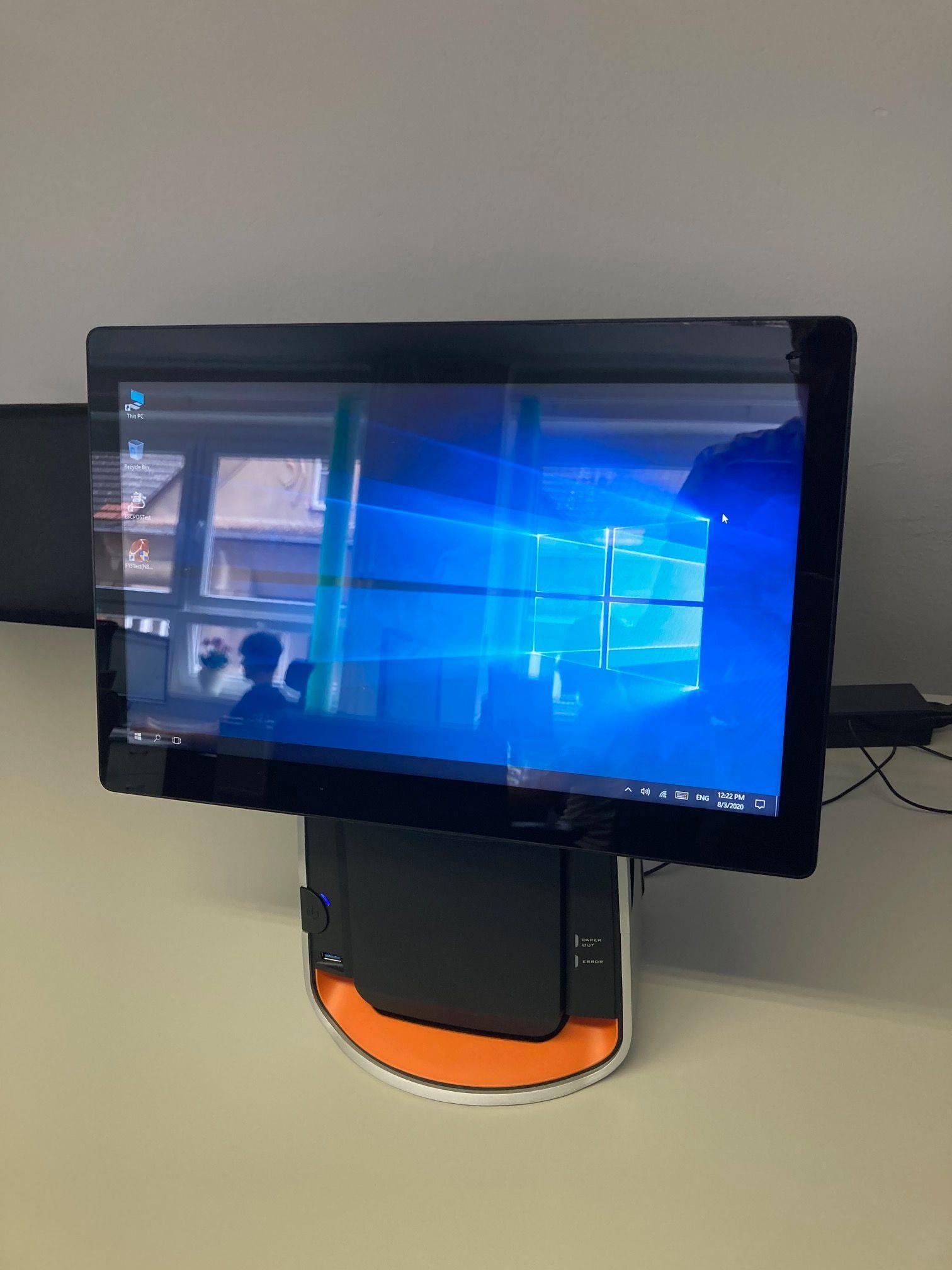 Kompletní řešení od A do Z integrované přímo do knihovního systému od jednoho dodavatele
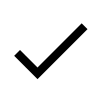 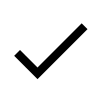 Moderní a výkonná UHF RFID technologie
Rychlá a efektivní revize fondu díky speciální přenosné čtečce s vlastním programem
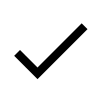 Vyvinuli jsme vlastní kiosek s velmi zajímavým poměrem ceny a výkonu.
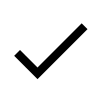 Tritius.cz
III. generace knihovních systémů
Další informace vám rádi podáme na našem stánku.
Děkuji za pozornost
silha@tritius.cz